Biogeografie – cvičení jaro 2015
Mgr. Petr Vybral
Kdo je to ten Vybral
Cvičí a zajímá se o Biogeo
Dělá na Ph.D. cosi s hořcem (a to zejména v Beskydech)
Člověk, co rád odpoví na případné dotazy
Předcházející a navazující předměty
Krajinná ekologie (jaro, dr. Culek)

Ekologie a životní prostředí (podzim, dr. Culek)

Vybrané kapitoly z biogeografie (podzim, dr. Culek, dr. Divíšek, Mgr. Vybral ?)
Další předměty se kterými se biogeografie překrývá
Základy ekologie (podzim, doc. Zahrádková, doc. Hájek)

Biomy Země (doc. Hájek)

Ekologie společenstev a makroekologie (podzim, prof. Chytrý)

Fytogeografie (doc. Grulich)

Biogeografie pro zoology (podzim, dr. Reichard)

Evoluční biologie (jaro, prof. Macholán)
Co si představit pod Biogeografií?
?
O čem to obvykle není?
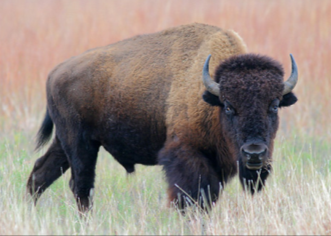 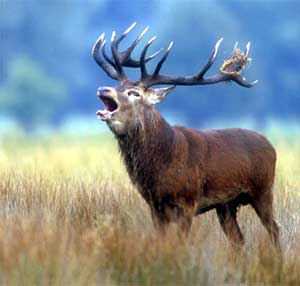 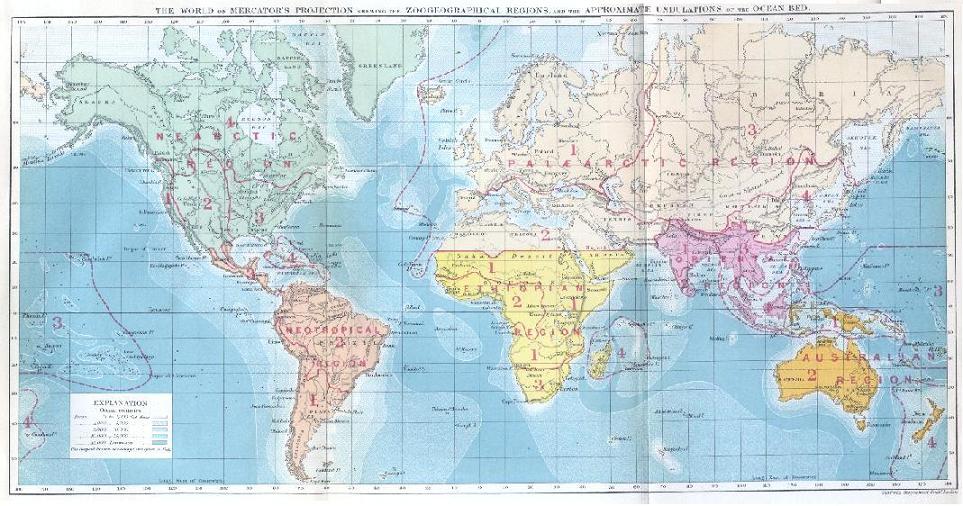 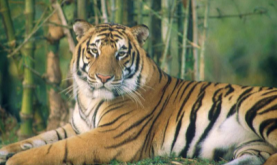 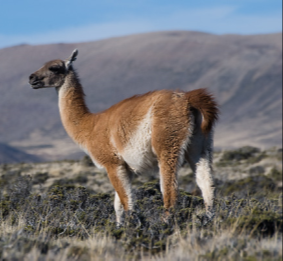 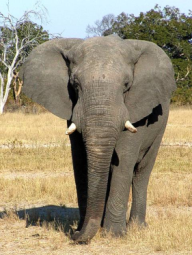 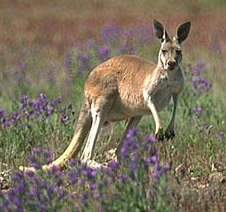 O čem to obvykle je?
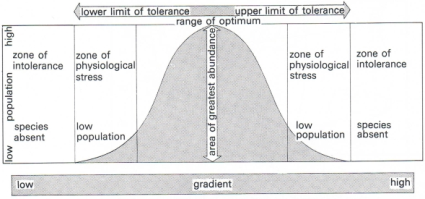 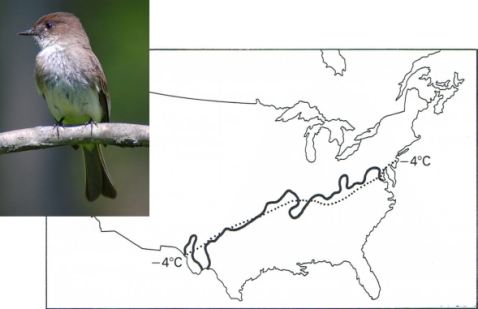 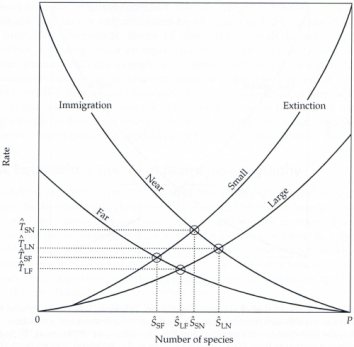 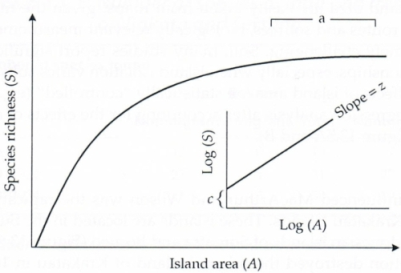 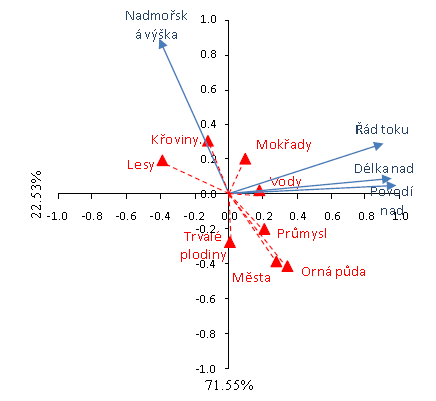 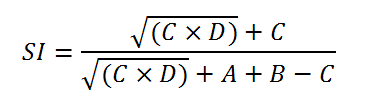 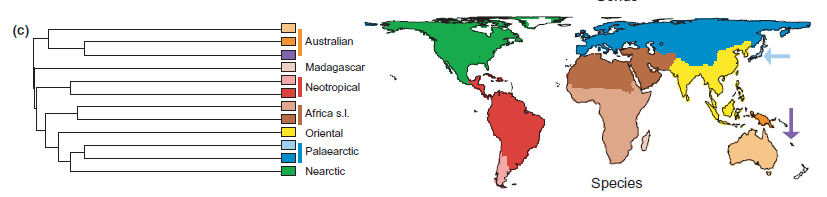 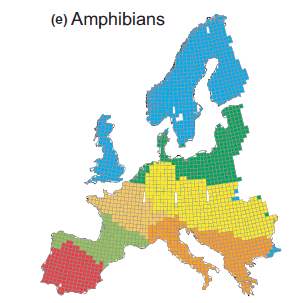 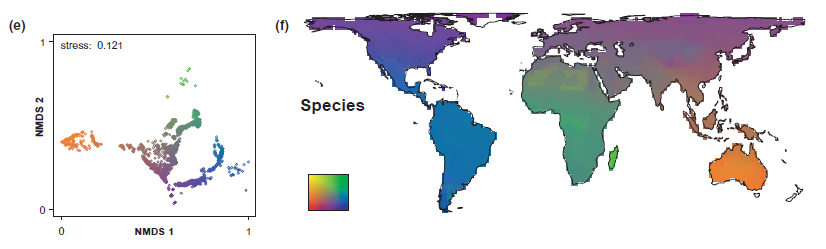 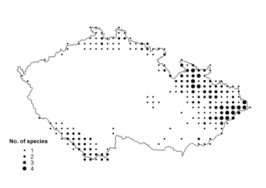 Jak se biogeografie vyvíjela
Od popisné vědy ke (koncepčnímu) testování hypotéz
Od popisu nápadných druhů k vícerozměrné statistice…
Znalost historie?

Nové metody současnosti – molekulárně-biologické, izotopová stanovení, satelity
Počítače – zpracování obrovského množství dat, vícerozměrné statistické analýzy, GIS
Vliv environmentalismu a ochrany životního prostředí
Otázky biogeografie (pro geografy)
Proč je mezi biogeografy málo geografů?
Konkurence biologů?

Geografie – interdisciplinární obor
Biogeografie – biologie je vždy potřeba!
Determinace druhů
Znalost ekologických pravidel
Znalost biologie druhů

Biogeografie – nemá smysl se hádat jestli je víc biologická nebo geografická!!!
Základní literatura
LOMOLINO, M. V., RIEDLE, B. R., & BROWN, J. H. [eds.]: Biogeography. 3rd edition. Sunderland, Mass.: Sinauer Associates, 2006. xiii, 845.

MACDONALD, G. 2003: Biogeography – Space, Time and Life. John Wiley & Sons, Inc. New York. ISBN 0-471-24193-8

BARRY COX, C. & MOORE, P. D. [eds.]: Biogeography: an ecological and evolutionary approach. 7th edition. Oxford: Blackwell Science, 1999. ix, 298 s. 

WHITTAKER, R. H. [ed.]: Island biogeography: ecology, evolution and conservation. Oxford: Oxford University Press, 1998. xi, 285 s. 

BUCHAR, J.: Zoogeografie. SPN Praha 1983, 199 s.

HENDRYCH, R.: Fytogeografie, SPN, Praha, 1984, 220s.

Horník, S.: Fyzická geografie. II. 1. vyd. Státní pedagogické nakladatelství, Praha, 1986. 319 s.
Výuková příručka Biogeografie
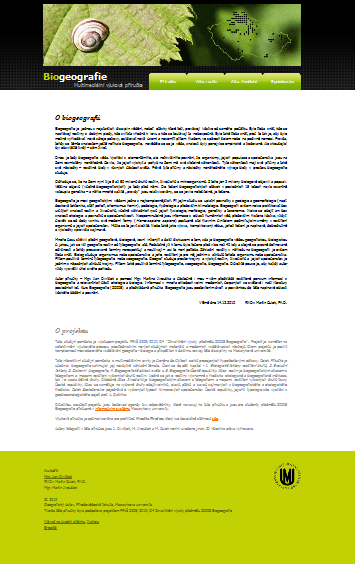 Nejjednodušší cesta: 
		

vyhledat: „biogeografie muni“
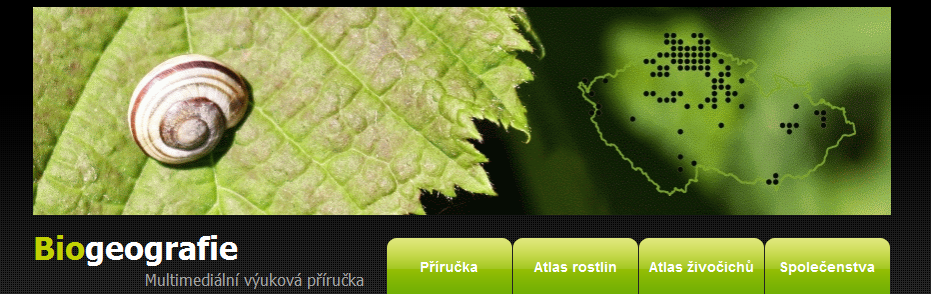 http://is.muni.cz/do/rect/el/estud/prif/ps13/biogeogr_2/web/pages/uvod.html
Doplňková literatura
Ambros, Z., Štykar, J.: Geobiocenologie. 1. vyd. Mendelova zemědělská a lesnická univerzita, Brno, 1999. 63 s.

Buček, A., Lacina, J.: Geobiocenologie II. 1. vyd. Mendelova zemědělská a lesnická univerzita, Brno, 1999. 240 s.

Culek, M [ed.]: Biogeografické členění České republiky. ENIGMA, Praha,1996. 347 s. 

Culek, M., [ed.]: Biogeografické členění České republiky. II. díl. 1. vyd. Agentura ochrany přírody a krajiny ČR, Praha, 2005. 589 s. 

Míchal, I.: Ekologická stabilita. 1. vyd. Veronica, Brno. 1992. 243 s. 

Slavík, B., Hejný, S. [eds.]: Květena České republiky.  2. vyd. Academia, Praha. 1997. 557 s. 

+ další si představíme během cvičení!
Časopisy
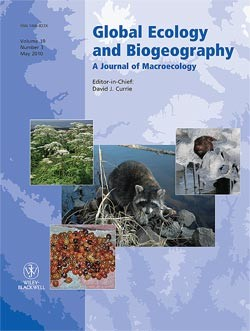 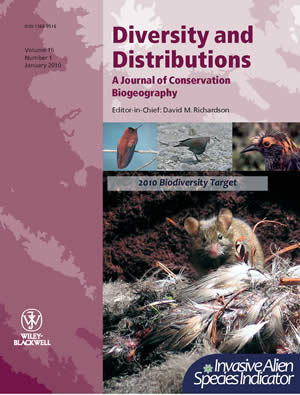 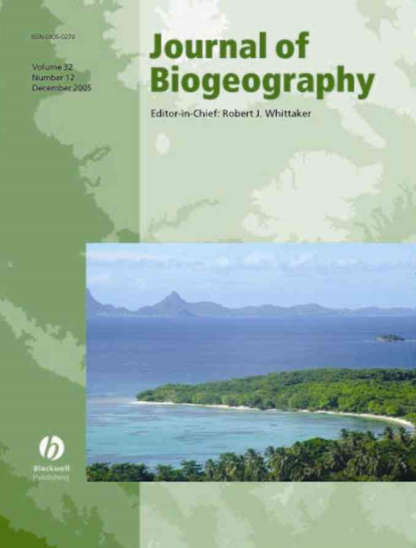 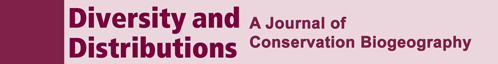 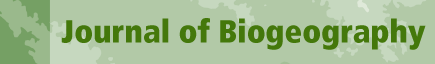 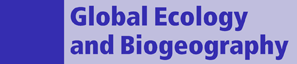 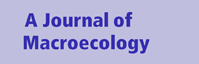 Co Biogeografie na GÚ MU?
Přednášky: Dr. Culek (Dr. Divíšek)
Na cvičení můžete mít v případě zájmu možnost rozebrat témata přednášek

Cvičení: Mgr. Vybral (Dr. Divíšek)

Možnost konzultace: Dr. Culek, Dr. Divíšek, Mgr. Vybral
Náplň cvičení
Pár prezentací cvičícího– cca 4
Vybraná témata (+/- témata z biogeo příručky)
Zvládnutí orientace v biogeografických a podobných členěních
Orientace ve „zdrojích biogeografických dat“
Exkurze – s prezentací vybraných geografických témat
Botanická zahrada – zimní (jarní) aspekt přírody
Kamenný vrch
Mniší hora/Černovický hájek/Rebešovický luh
?
Seminární práce
2 části – viz pdf
Poznávačka druhů
Fotografie + ukázka herbáře + další
Případné další vybrané činnosti
1 cvičení pravděpodobně Dr. Divíšek – cca konec dubna
Zápočet
Docházka: max. 1 absence (v případě více absencí náhradní činnost)
Aktivita na cvičení
Aktivita na exkurzích!
Kvalitní seminární práce
Zvládnutí poznávačky druhů
Případné další dílčí úkoly
Dotazy?
Díky za pozornost…